Information-Centric Networks
Section # 2.1: Internet Evolution
Instructor: George Xylomenos
Department: Informatics
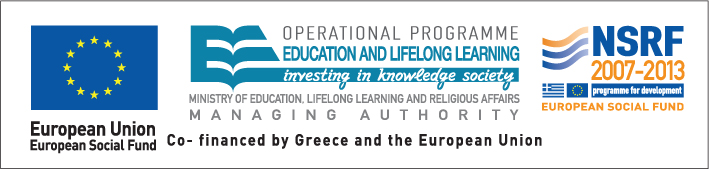 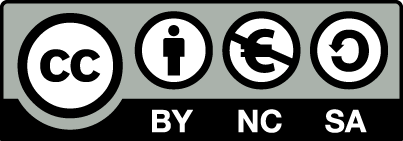 Funding
These educational materials have been developed as part of the instructors educational tasks.
The “Athens University of Economics and Business Open Courses” project only funded the reformatting of these educational materials. 
The project is being implemented as part of the Operational Program “Instruction and Lifelong Learning” and is co-financed by the European Union (European Social Fund) and national funds.
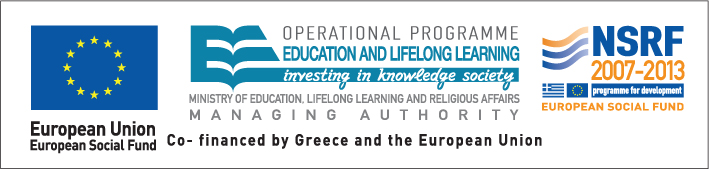 Licencing
These educational materials are subject to a Creative Commons License.
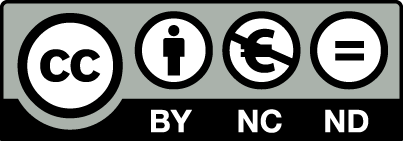 Week 2 / Paper 1
The Design Philosophy of the DARPA Internet Protocols
David D. Clark
ACM CCR, Vol. 18, No. 4, August 1988
Main point
Many papers describe how the Internet Protocols work
But why do they work as they do?
What was the motivation for the design choices made?
Essentially, what was their design philosophy
Information-Centric Networks
02a-4
Introduction
The DARPA Internet Protocols
DARPA (previously ARPA) funded development of the Internet
The paper captures 15 years of experience
Robert Kahn and Vinton Cerf designed TCP/IP in 1973
DARPA eventually made TCP/IP mandatory
David Clark assumed responsibility in 1981
Van Jacobson redesigned TCP congestion control in 1987
Why are these protocols the way they are?
The design has evolved over time
The datagram was not always as prominent as it became
The Transport / Network split did not even exist
This paper outlines the original design principles
It also acknowledges that some of them were not met!
Information-Centric Networks
02a-5
Fundamental Goal
Multiplexed utilization of existing interconnected networks
Originally, the ARPANET and the ARPA packet radio network
Local area networks did not even exist!
But it was always assumed that other networks would show up
The alternative would be a unified network
It may have led to better performance
But it was not deemed to be practical
Separate networks better reflected administrative boundaries
The multiplexing technique chosen was packet switching
It fit existing applications better than circuit switching
Existing networks were also packet switched
Networks would be interconnected by gateways
Essentially these were store and forward packet switches
Information-Centric Networks
02a-6
Second level goals
The interconnection technique should be effective
Effective means, in order of importance
Communication continues despite failures
Multiple types of service must be supported
A variety of networks must be accommodated
Distributed resource management must be permitted
The architecture must be cost effective
Host attachment must require a low level of effort
The resources used must be accountable
The order is very important!
A military network places survival on top
A commercial network could place accountability on top
Cost effectiveness is below the multiple types of service
Information-Centric Networks
02a-7
Survivability
Survivability in the face of failure
Two entities must continue communicating despite failures
If there is a path between them, they should keep communicating
Synchronization is lost only if there is total partition
This implies that the network should avoid maintaining state
Conversation state must not be kept inside the network
E.g. packets transmitted or acknowledged, flow control data
Otherwise failures would require the applications to be reset
Therefore, conversation state is kept at the endpoints
Fate sharing: conversation state is lost only if an endpoint fails
Much easier to engineer than in-network state replication
Consequences of fate sharing
Packet switches are stateless (datagram model)
Endpoints are responsible for the transport layer
Information-Centric Networks
02a-8
Types of Service
Support of multiple types of service
Different requirements in speed, latency, reliability
The traditional network service was a virtual circuit
Bi-directional reliable data delivery
Remote login: low delay
File transfer: high throughput
TCP attempts to provide both
But TCP cannot handle everything
XNET: cross-Internet debugger
How can you expect reliable transmission in a buggy endpoint?
Real time delivery of speech (teleconferencing)
No point in retransmissions and they also introduce delays
The network should work well with other services
Information-Centric Networks
02a-9
Types of Service
The split between TCP and IP
Originally a single protocol existed, but TCP did not fit everything
IP kept the best effort datagram delivery service
UDP exported this service to higher layers
TCP added the virtual circuit service
What do the underlying networks provide?
No assumptions are made, datagrams are enough
But the architecture does not exploit better services
It proved hard to support multiple types of service
Each underlying network worked best with a specific service
X.25 works better for reliable services
Ethernet works better for unreliable services
Information-Centric Networks
02a-10
Varieties of networks
The Internet supports all kinds of networks
Slow and fast, reliable and unreliable, wired and wireless
Many more have been added since the paper was written
Minimal requirements for Internet support
Ability to transport reasonably sized datagrams (>100 bytes)
Reasonable (not perfect) reliability
Some suitable for of addressing nodes is needed
No need for anything else
Sequenced delivery
Broadcast or multicast
Packet priorities
Error reporting
Everything else is engineered at the transport layer
Information-Centric Networks
02a-11
Other Goals
The three top goals were met quite well
The rest were not met or engineered that well!
Distributed management partially works
Routing is distributed and differs at each domain
Policy routing is tough to do (see later lectures on BGP)
Cost effectiveness depends on the circumstances
A 40 byte TCP/IP header is overkill for remote login
End-to-end retransmissions are wasteful
Host attachment is complicated
The endpoint needs to implement complex transport protocols
Bad transport implementations hurt the network
Accountability is basically non existent!
Information-Centric Networks
02a-12
Architecture and Implementation
The Internet architecture is very flexible by design
Network performance depends on lot on the realization
What networks are connected, what protocols are implemented
How can one engineer a specific performance goal?
What is the required bandwidth?
What are the reliability requirements?
The issue is not verifying correctness, but predicting performance
Simulations are usually not enough due to complexity
The operating system is very critical due to reliance on endpoints
Back of the envelope calculations are common!
Performance goals have not been addressed well
Even though it was one of the main goals of the designers
Hard to specify network parameters for procurement contracts!
Information-Centric Networks
02a-13
Datagrams
Datagrams are the fundamental unit of transport
No need for connection state in the network
Can be used to build different services
Allow many different networks to be incorporated
The use of datagrams turned out to be very important
Datagrams do not reflect the intended Internet usage
UDP does export datagram services to higher layers
But very few applications actually are content with it!
Simple query/response service (e.g. DNS)
UDP is nearly always used as a basis
Reliability or delay smoothing are commonly added
The datagram is a building block, not a service in itself
Information-Centric Networks
02a-14
TCP
How did TCP evolve to its present state?
Note that it has hardly changed since 1988!
TCP uses byte based flow control for many reasons
Insertion of control data in the stream (dropped, ad hoc solutions)
Fragmentation of packets (dropped, IP does that)
Grouping of many small transmissions (used)
More exact flow control (used)
In retrospect, packet based flow control would also be useful
TCP uses the PSH flag as an indicator
Originally an EOL flag was used to delimit records
But it was insufficient for packets with many records
A lot of different solutions were debated and tried
In the end EOL was dropped as it was not generalized enough
Information-Centric Networks
02a-15
Retrospective
The Internet works well for its top priorities
But these priorities do not always match user needs
This became even clearer in the 1990s
The datagram is a good case
It made the network very flexible and popular
But it makes accounting and resource management complex
Packet flows
Sequences of related datagrams
Ideally recognized by the network
But without requiring state that must be replicated
The network should keep working if that state was lost
This is called soft state
Lack of flow support shows how hard it is to change the Internet!
Information-Centric Networks
02a-16
End of Section # 2.1
Course: Information-Centric Networks, Section # 2.1: Internet Evolution
Instructor: George Xylomenos, Department: Informatics
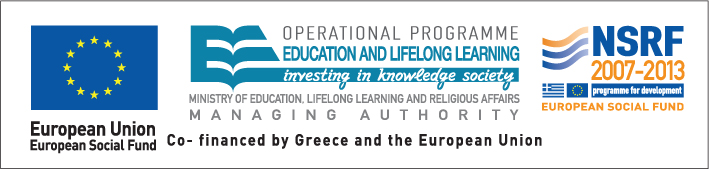 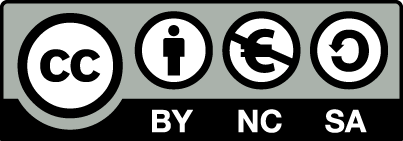